CHÀO MỪNG QUÝ THẦY CÔ VÀ CÁC EM
MÔN: TỰ NHIÊN VÀ XÃ HỘI
TỰ NHIÊN VÀ XÃ HỘI
KIỂM TRA BÀI CŨ
Nêu chức năng của thân cây?
Nêu một số lợi ích của thân cây?
TỰ NHIÊN VÀ XÃ HỘI
RỄ CÂY
KHÁM PHÁ RỄ CÂY
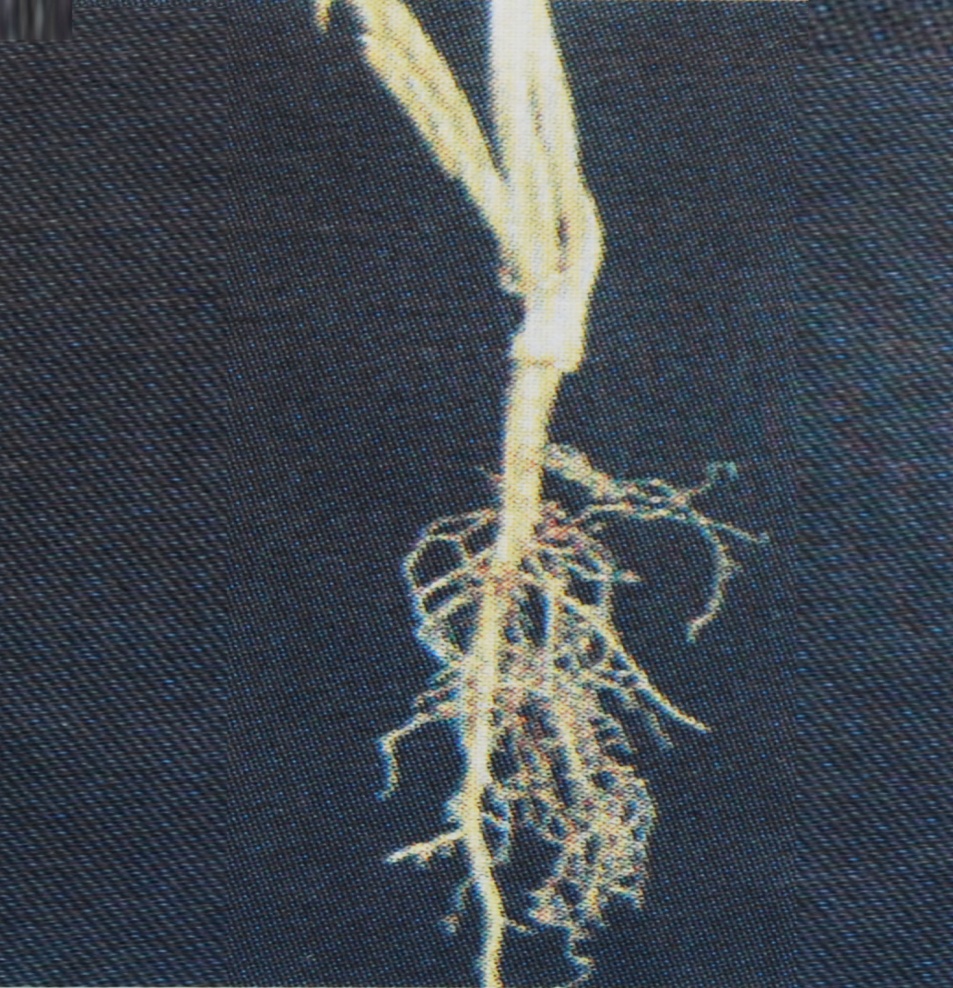 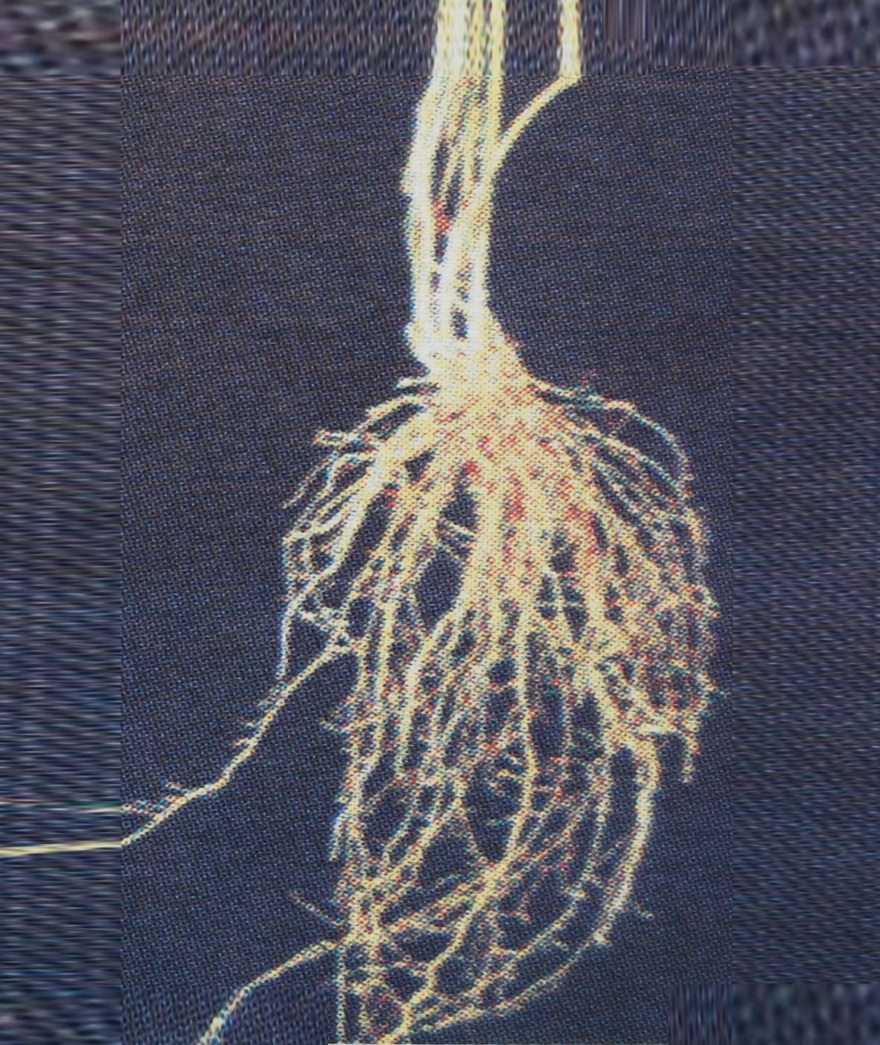 RỄ CỌC
RỄ CHÙM
CÓ HAI LOẠI RỄ CHÍNH
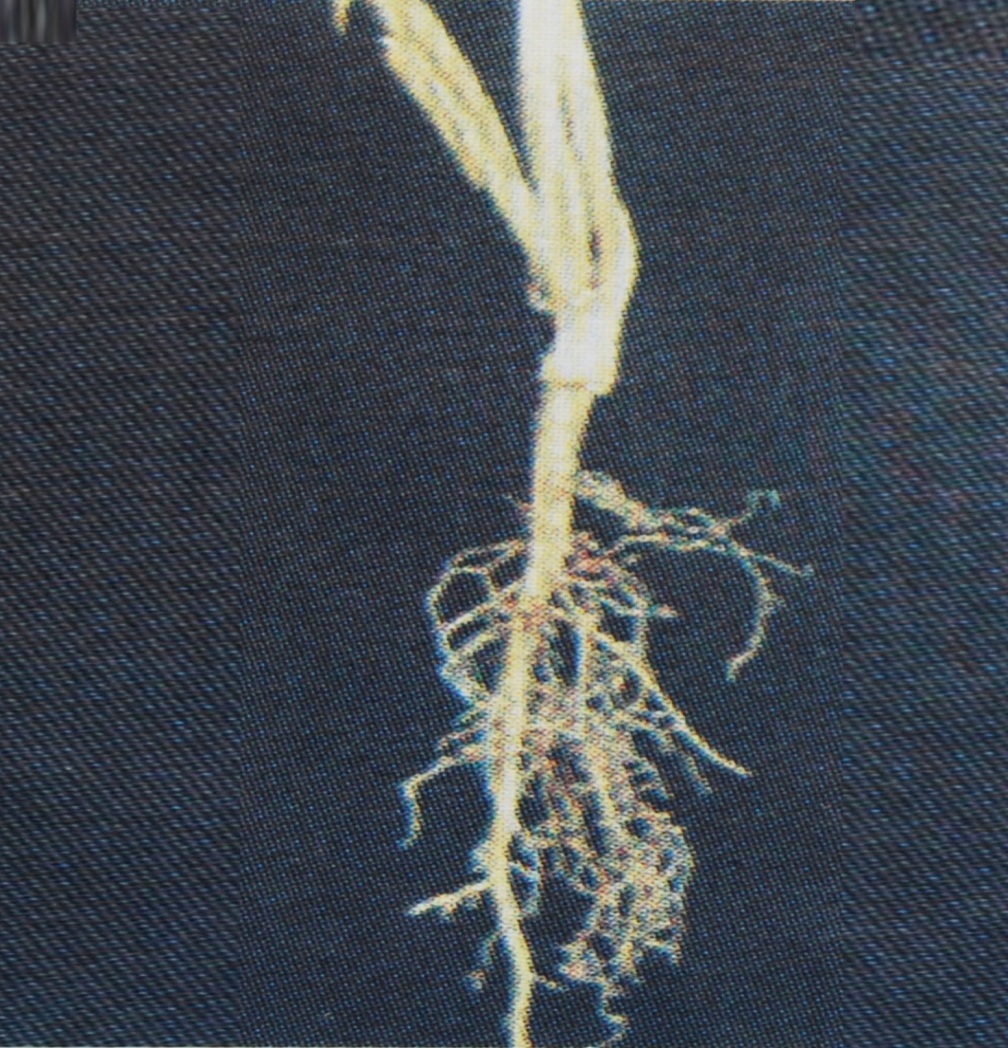 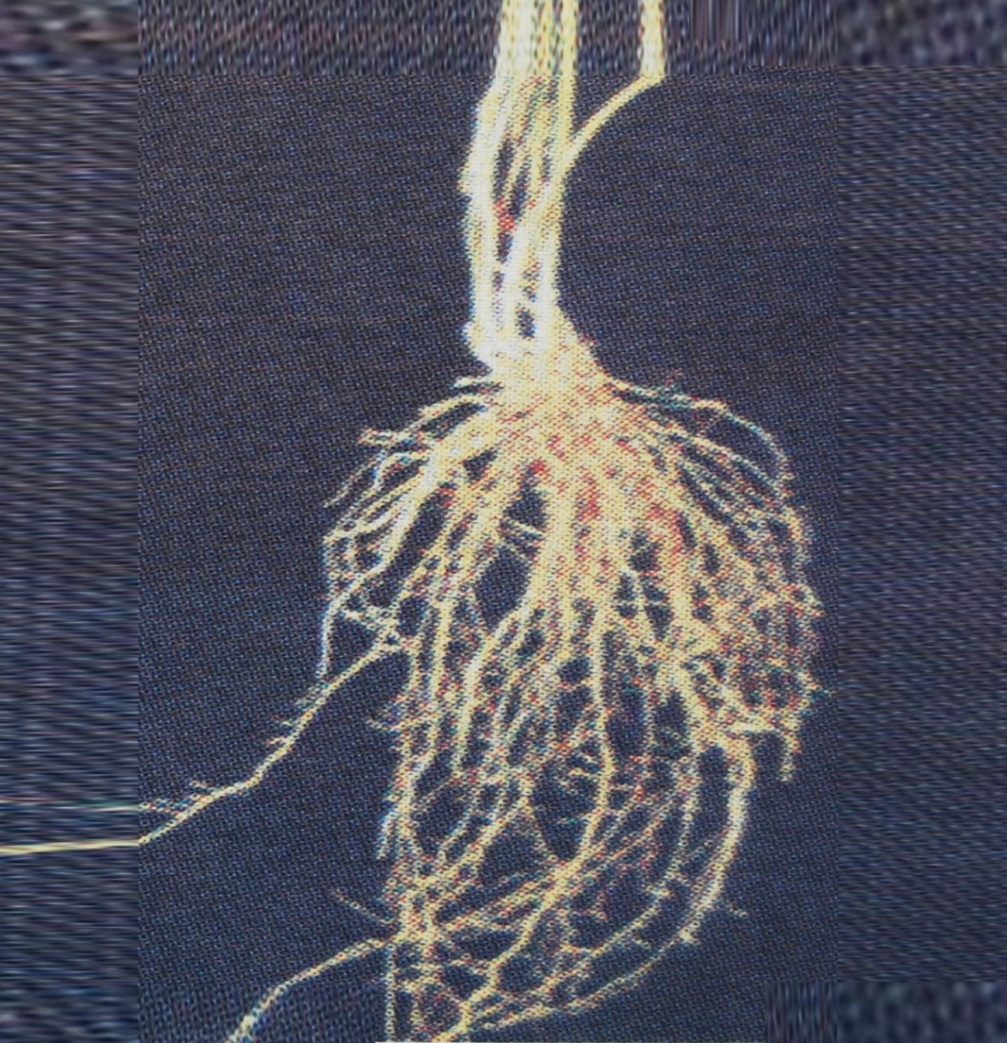 Rễ chùm
Rễ cọc
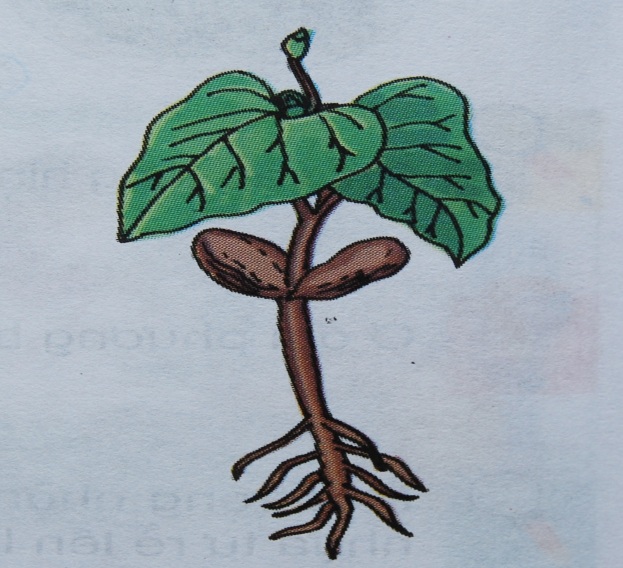 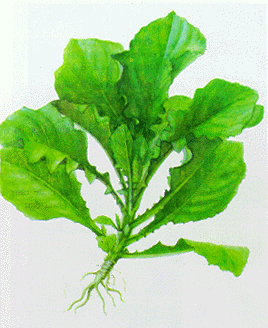 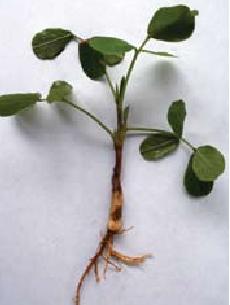 CÂY ĐẬU
CÂY CHANH
CÂY CẢI
RỄ CỌC
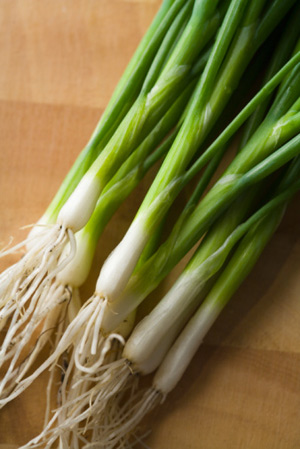 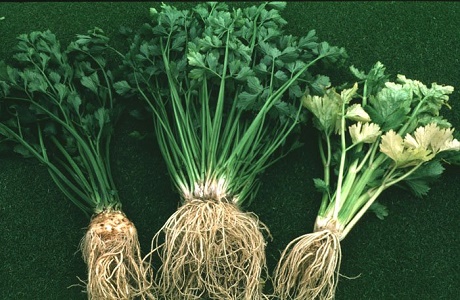 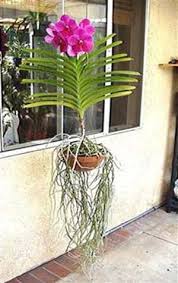 CÂY  RAU CẦN
CÂY HÀNH
CÂY HOA LAN
RỄ CHÙM
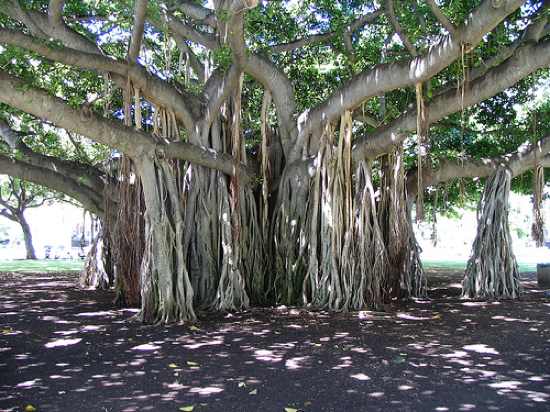 CÂY ĐA
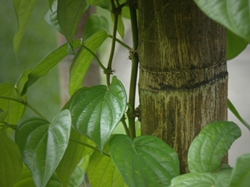 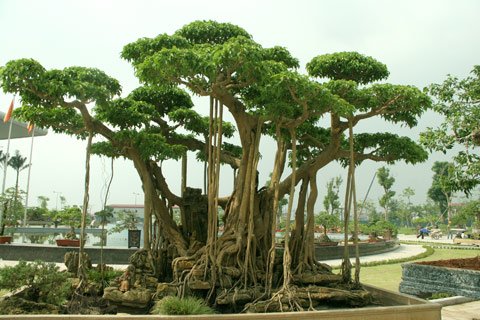 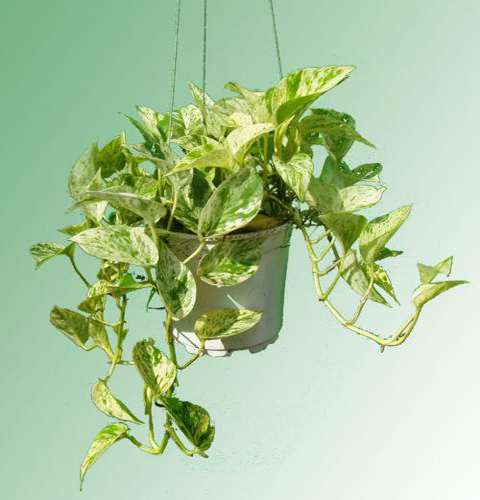 CÂY TRẦU KHÔNG
CÂY SI
DÂY VẠN NIÊN THANH
RỄ PHỤ
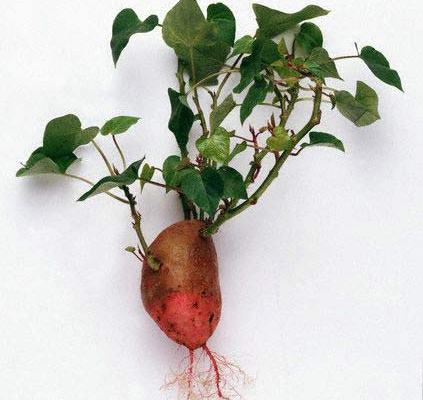 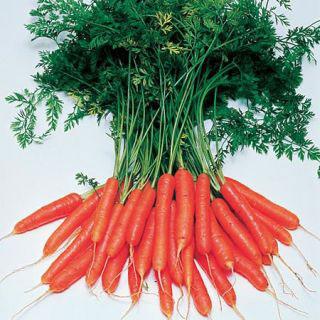 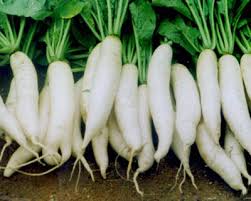 CÂY CÀ RỐT
CÂY  CẢI CỦ
CÂY KHOAI LANG
RỄ CỦ
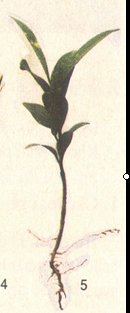 Rễ  cọc có đặc điểm là gồm một rễ to, dài xung quanh rễ đó đâm ra nhiều rễ con.
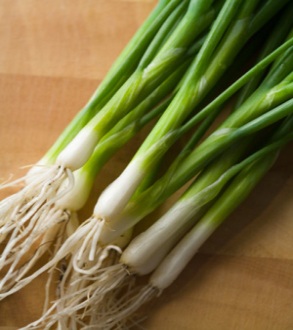 Rễ  chùm có đặc điểm là có nhiều rễ mọc đều nhau thành chùm.
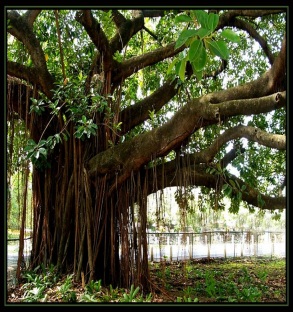 Một số cây ngoài rễ chính còn có rễ phụ mọc ra từ thân hoặc cành.
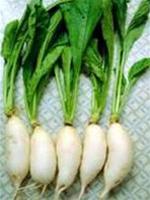 Một số cây có rễ phình to tạo thành củ, loại rễ như vậy được gọi là rễ củ.
PHÂN LOẠI RỄ CÂY THEO ĐÚNG NHÓM
RUNG CHUÔNG VÀNG
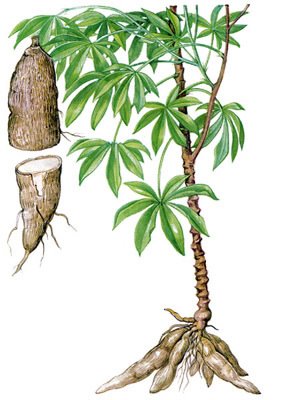 CÂY SẮN
10
09
08
07
06
05
04
03
02
01
00
RỄ CỦ
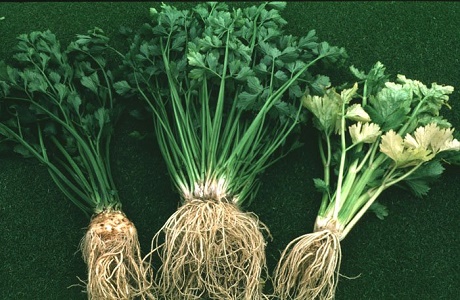 CÂY CẦN TÂY
10
09
08
07
06
05
04
03
02
01
00
RỄ CHÙM
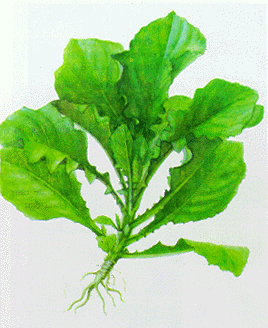 CÂY CẢI
10
09
08
07
06
05
04
03
02
01
00
RỄ CỌC
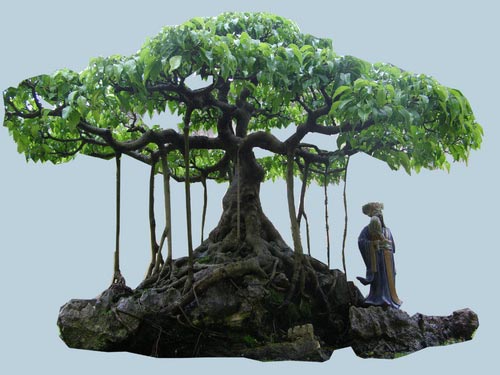 CÂY SI
10
09
08
07
06
05
04
03
02
01
00
RỄ PHỤ
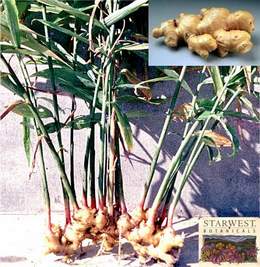 CÂY GỪNG
10
09
08
07
06
05
04
03
02
01
00
RỄ CỦ
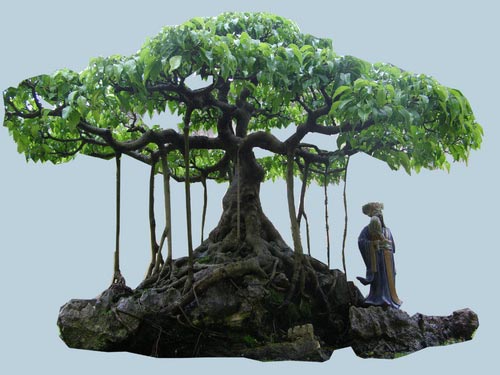 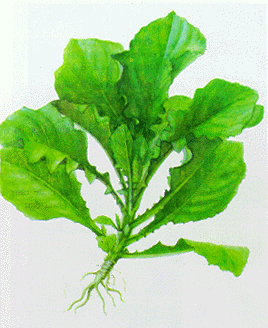 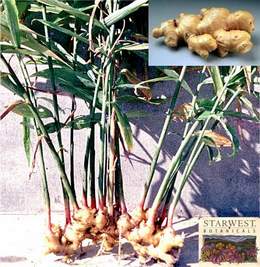 RỄ CÂY
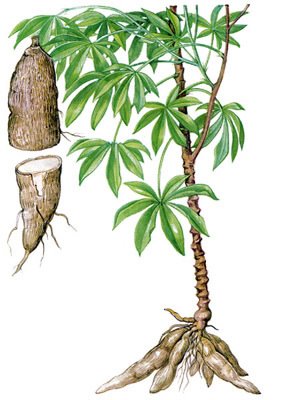 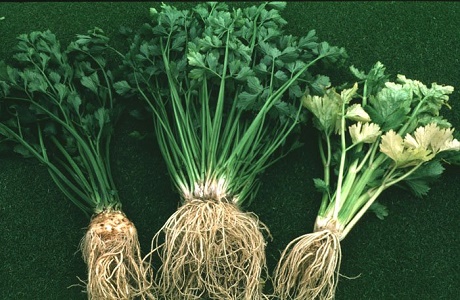 CẢM ƠN QUÝ THẦY CÔ 
ĐÃ THEO DÕI